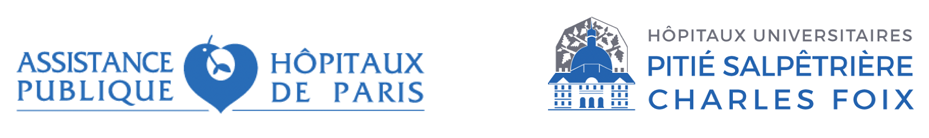 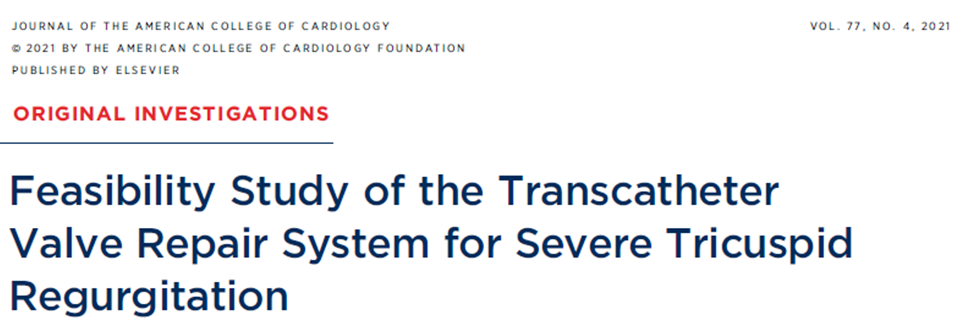 ABOU KHALIL Kassem – Staff du 16/03/2021
Contexte
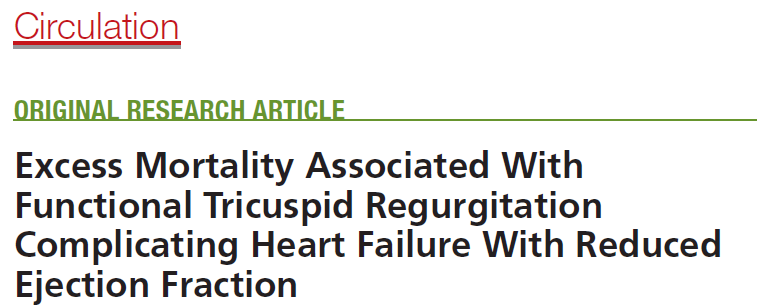 Cohorte de la Mayo Clinic
11 507 patients admis pour IC avec FEVG < 50%entre 2003 et 2011
Critère primaire : mortalité globale sous traitement médical
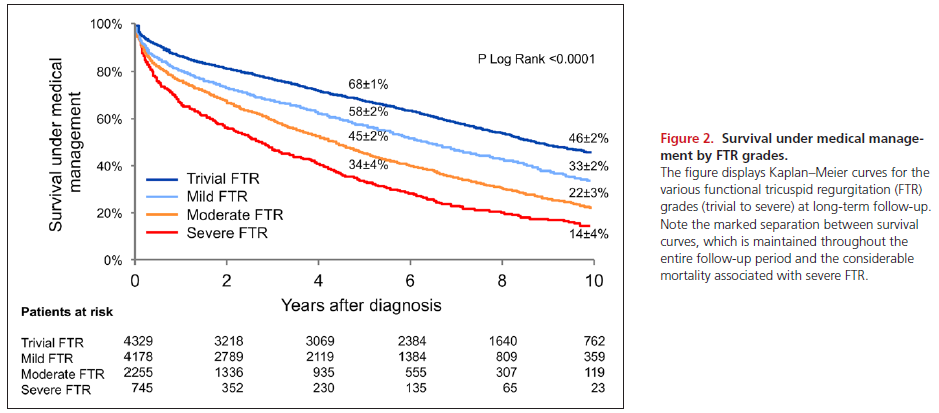 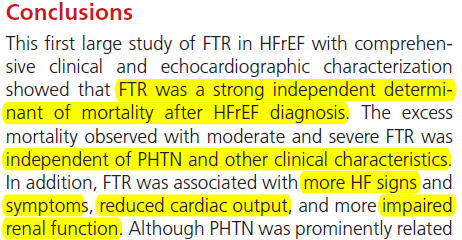 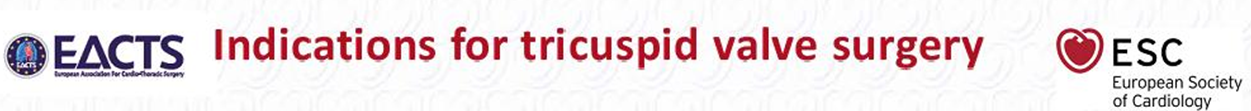 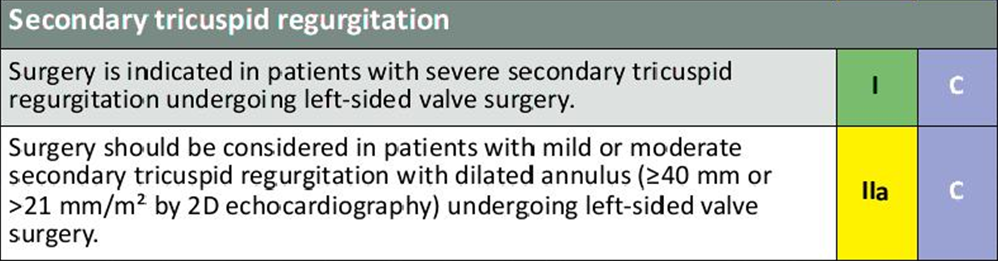 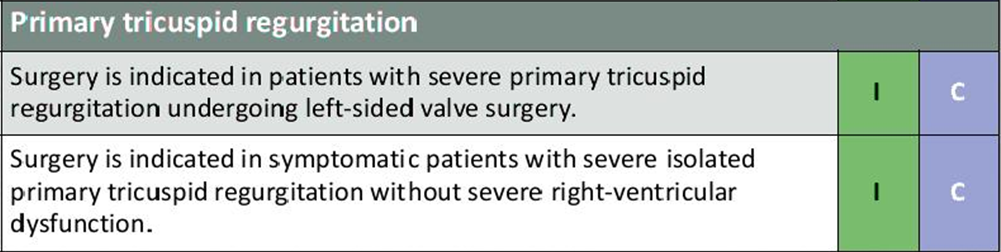 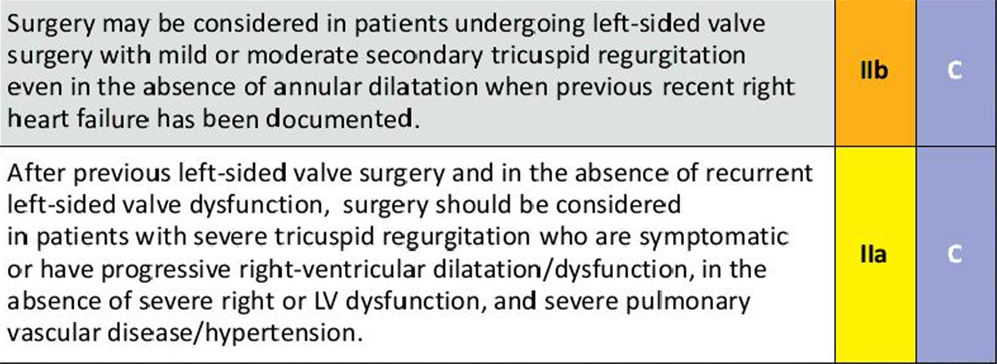 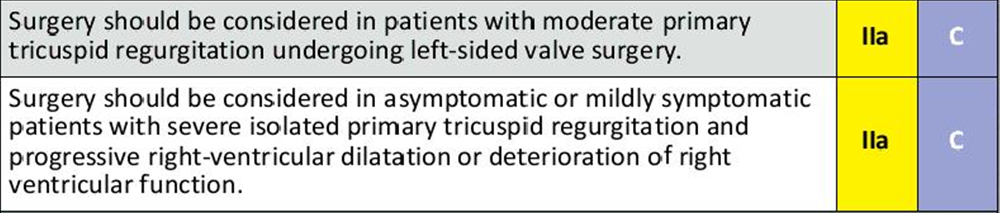 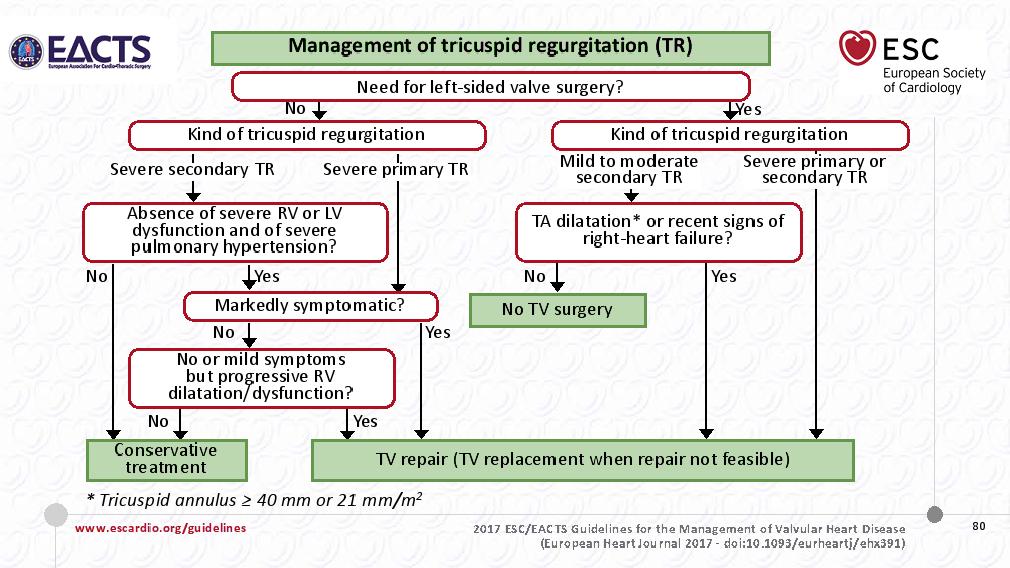 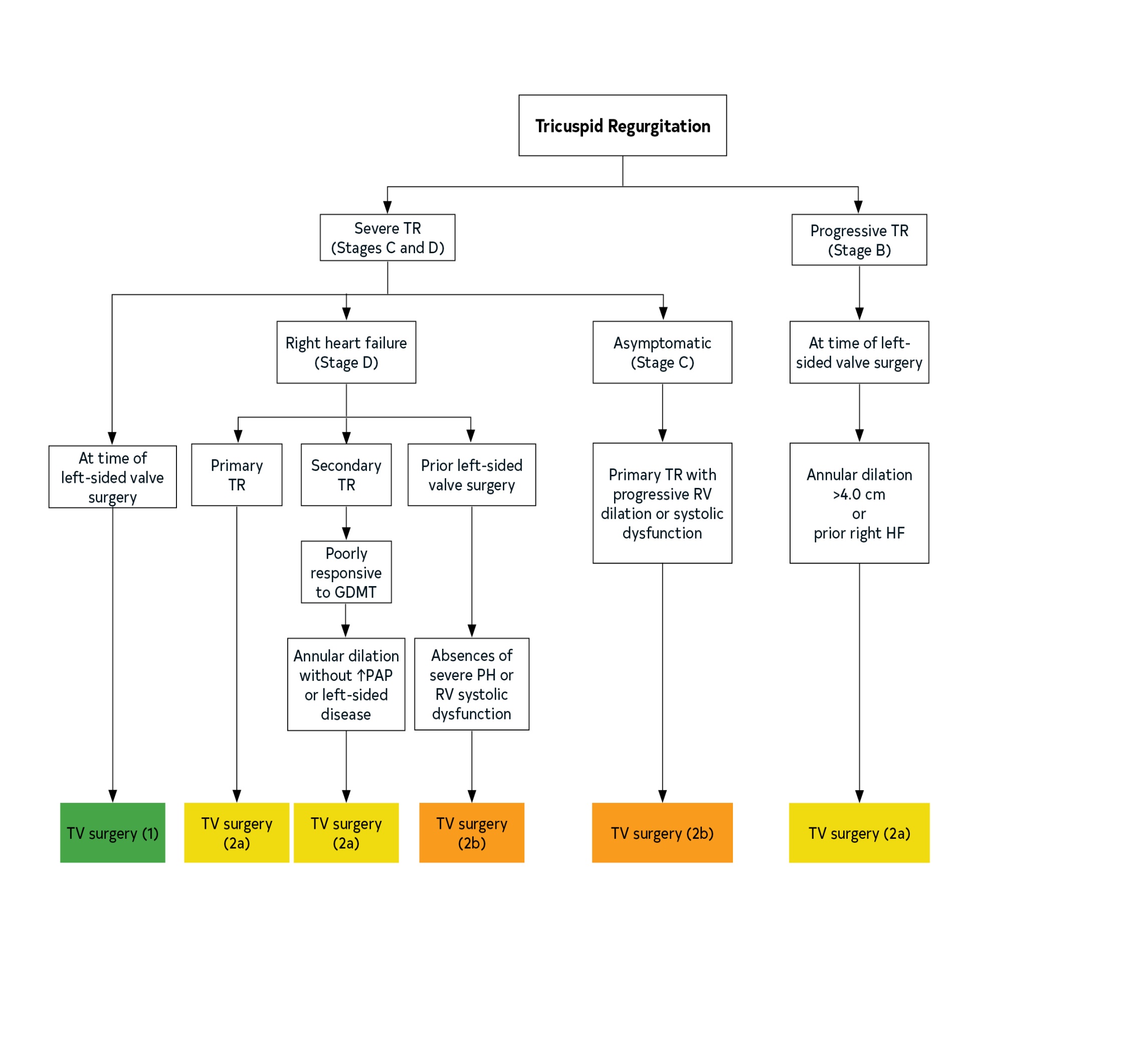 7
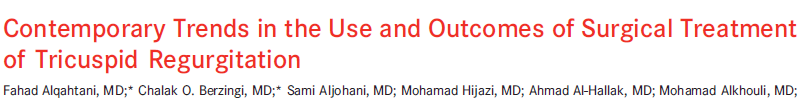 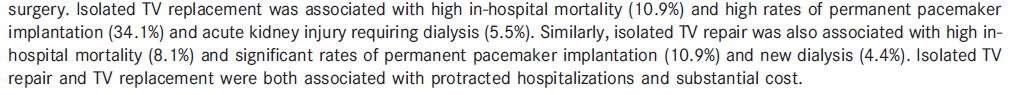 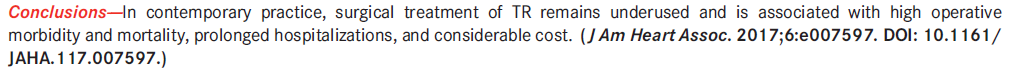 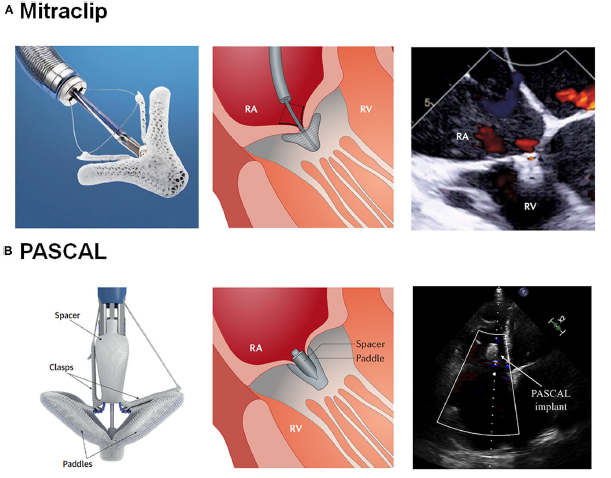 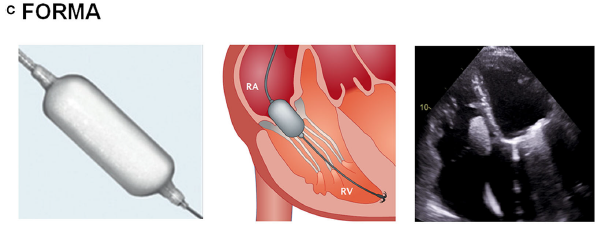 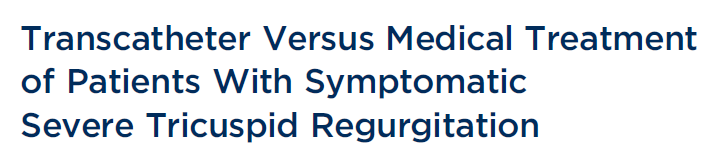 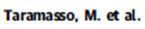 Registre TriValve (Transcatheter Tricuspid Valve Therapies) : 472 patients de 2016 a 2018
IT au moins moyenne, symptomatique
VS cohorte control
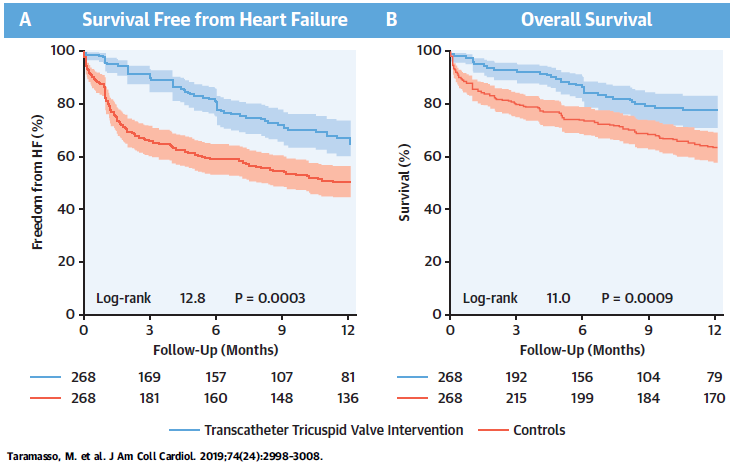 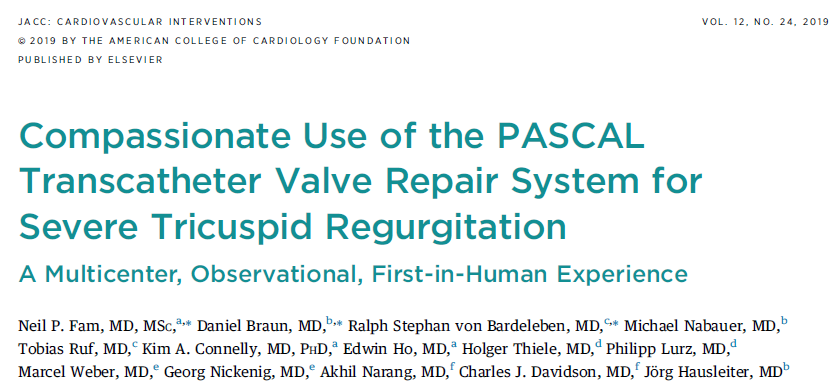 28 patients avec IT sévère symptomatique
dont 92 % d’IT fonctionnelles
Récusés de la chirurgie
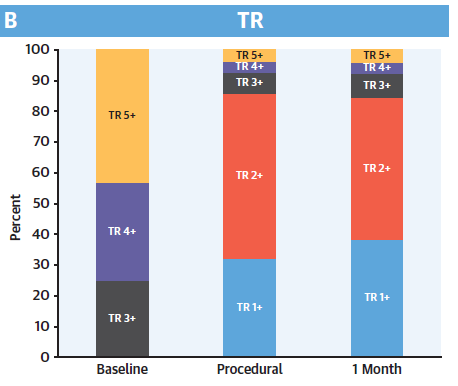 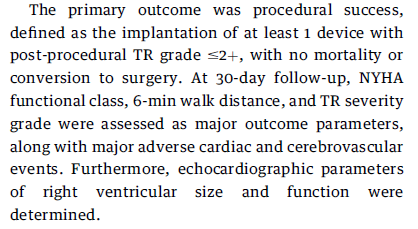 [Speaker Notes: 4/26 uniquement fuite  III ou +.   Succcès 24/28]
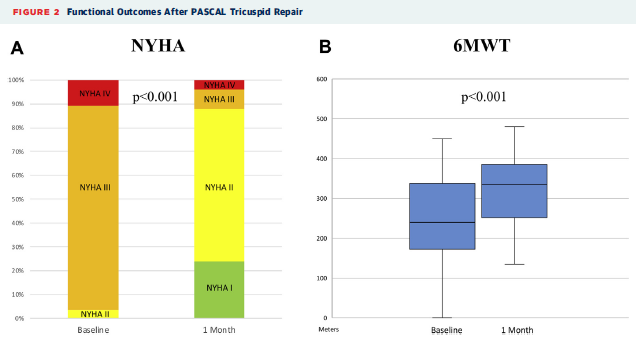 Mortalité de 7.1% (2 of 28 patients)
Une hospitalisation pour insuffisance cardiaque
[Speaker Notes: 88 % amélioration NYHA 23/26.  3 patients stade III ou IV. Mortalité 2/28]
Méthodes: essai CLASP-TR
Essai clinique de faisabilité
Multicentrique
Prospectif
Un seul bras
Résultats à 30 jours
Méthodes
Critères d’inclusion :
Age >ou égal a 18 ans
IT sévère symptomatique (primaire ou secondaire)
Malgré traitement médical optimal
Critères d’exclusion: 
Anatomie défavorable: défaut de coaptation > 10 mm; longueur feuillet < 8 mm
IT sur sonde de PM
Antécédent de plastie 
IT primaire non dégénérative  (EI, rhumatismale, carcinoide…)
FEVG < 30 %, dysfonction VD sévère 
PAPS >  60 mmHg
Autre valvulopathie sévère 
DFG < 30 mL/min/1,73 m²
Méthodes
Evaluation échogrpahique centralisée

Analyse en ITT 

Comparaison par test de Student ou Wilcoxon 

Test bilatéral, p<0,05
Méthodes
Critères d’efficacité
Succès de procédure (implantation du PASCAL avec réduction de l’IT d’au moins un grade)
Echographique: réduction de l’IT
Cliniques: mortalité toute cause, stade NYHA, TM6 
Critère de sécurité composite des MAE
 Mortalité CV/ AVC / IDM / Réintervention /Complications vasculaires/ IR nécessitant dialyse  / Hémorragie grave
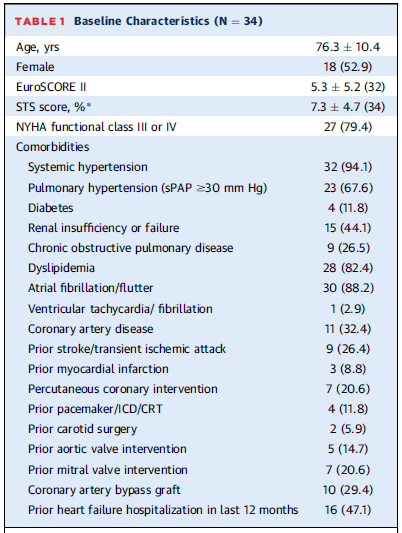 Résultats
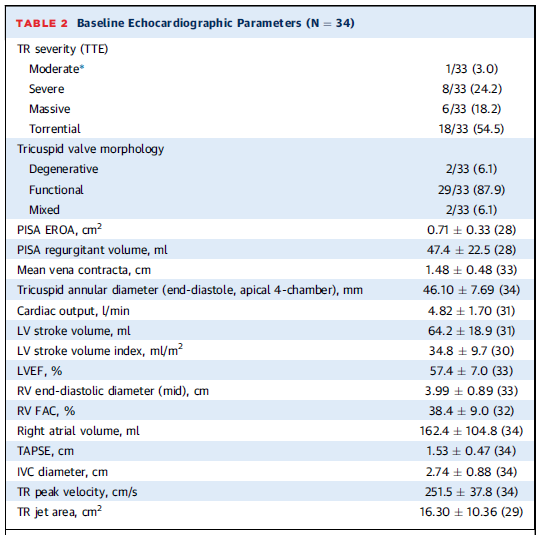 Résultats
Résultats: procédure
Succès de procédure 29/34
5 patients non implantés:
4 pour anatomie complexe 
1 pour imagerie de mauvaise qualité
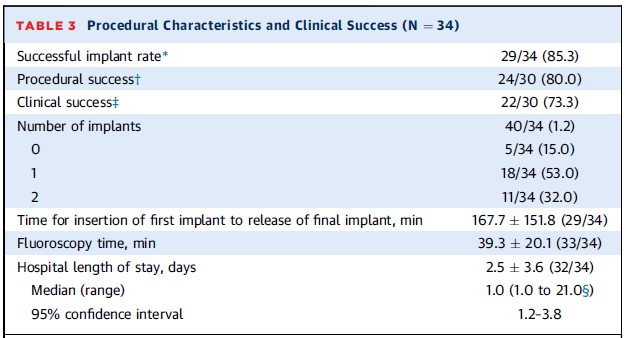 [Speaker Notes: 4 patients chez qui l’ETO ininterpretable ou non retrouvée]
Résultats: échographique
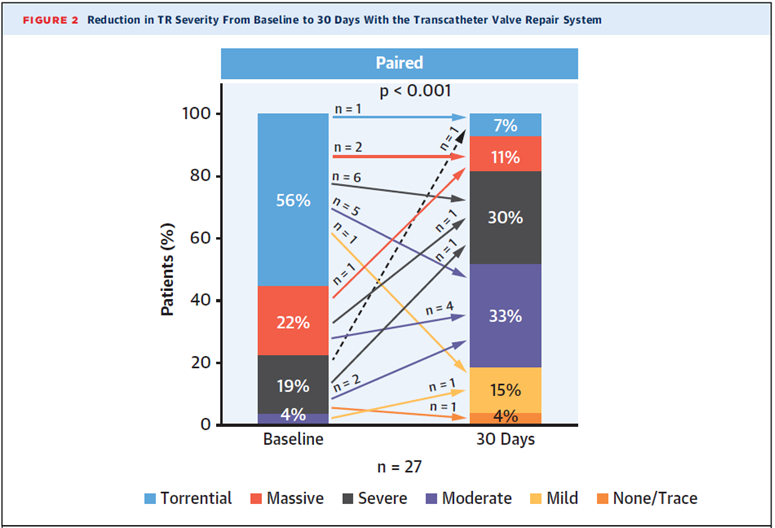 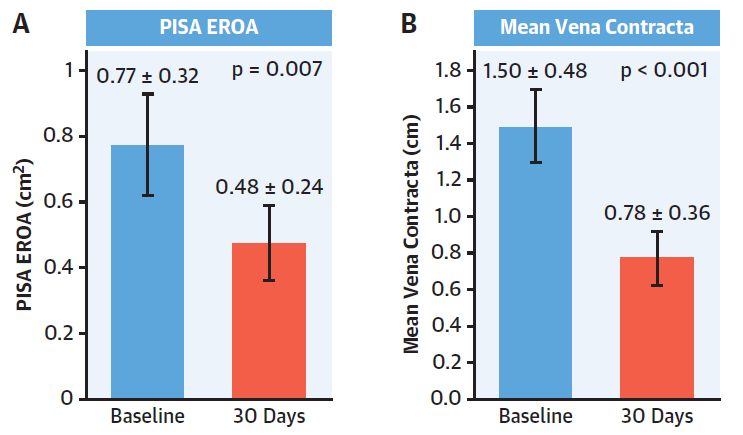 Résultats: clinique
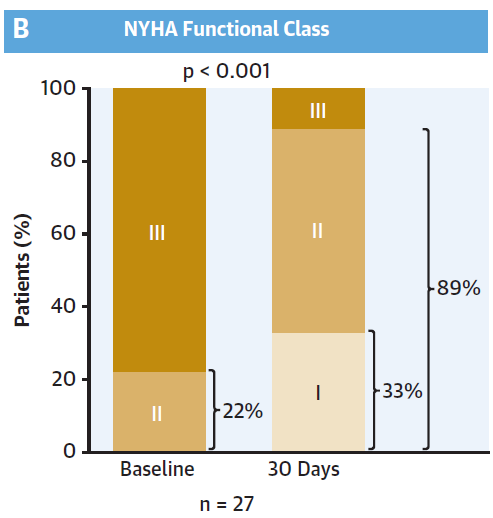 Résultats: sécurité
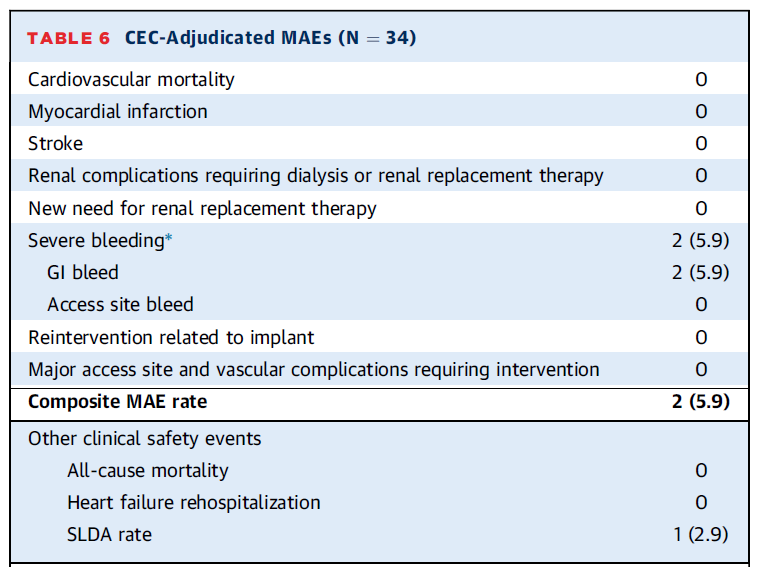 Discussion : système PASCAL
Efficacité:
Succès d’implantation 85 %
Succès de procédure (réduction d’au moins 1 grade) 80%
Réduction de l’IT d’au moins 2 grades chez 70% des patients
89 % stade I/II de la NYHA

Sécurité:
MAE à 5,9 % (saignements digestifs)
Discussion : système PASCAL
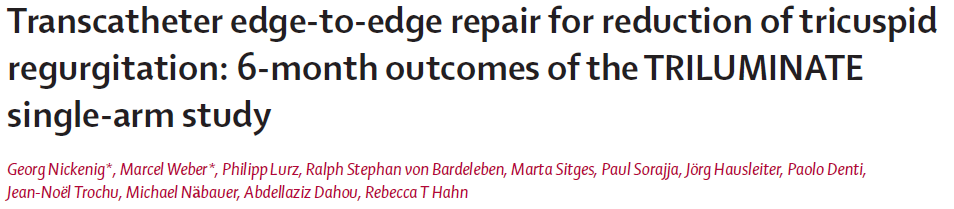 Efficacité/sécurité semblant comparables au système TriClip
Limites
Pas de groupe contrôle 
Petit effectif
Peu (pas) d’informations sur le traitement reçu

Perspectives:
Essai multicentrique randomisé CLASP-II TR